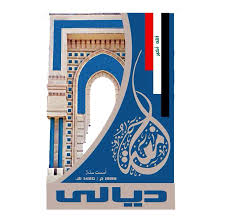 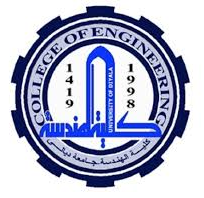 Electrical Circuit-I
2nd Lecture